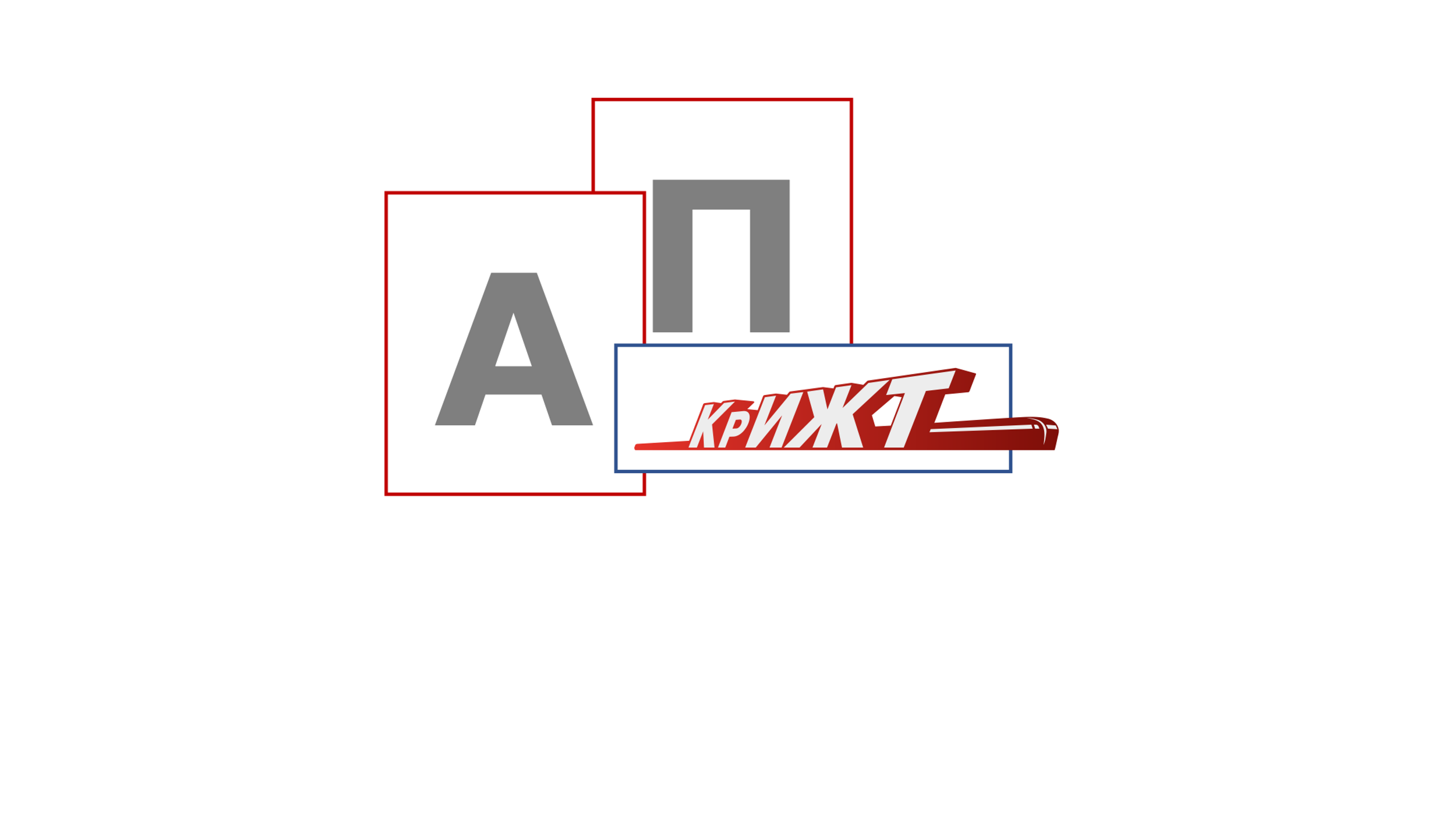 АКСЕЛЕРАЦИОННАЯ ПРОГРАММА 
Красноярского института железнодорожного транспорта
Обучающее приложение «Дорожное движение в городе»
Выступающий
Староватов Дмитрий Вадимович СЖД1-20-1
Участник проекта
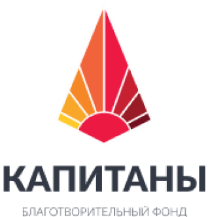 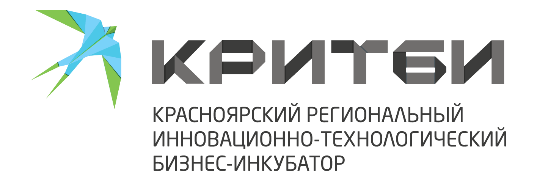 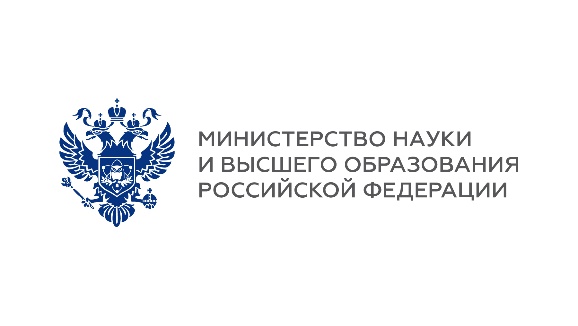 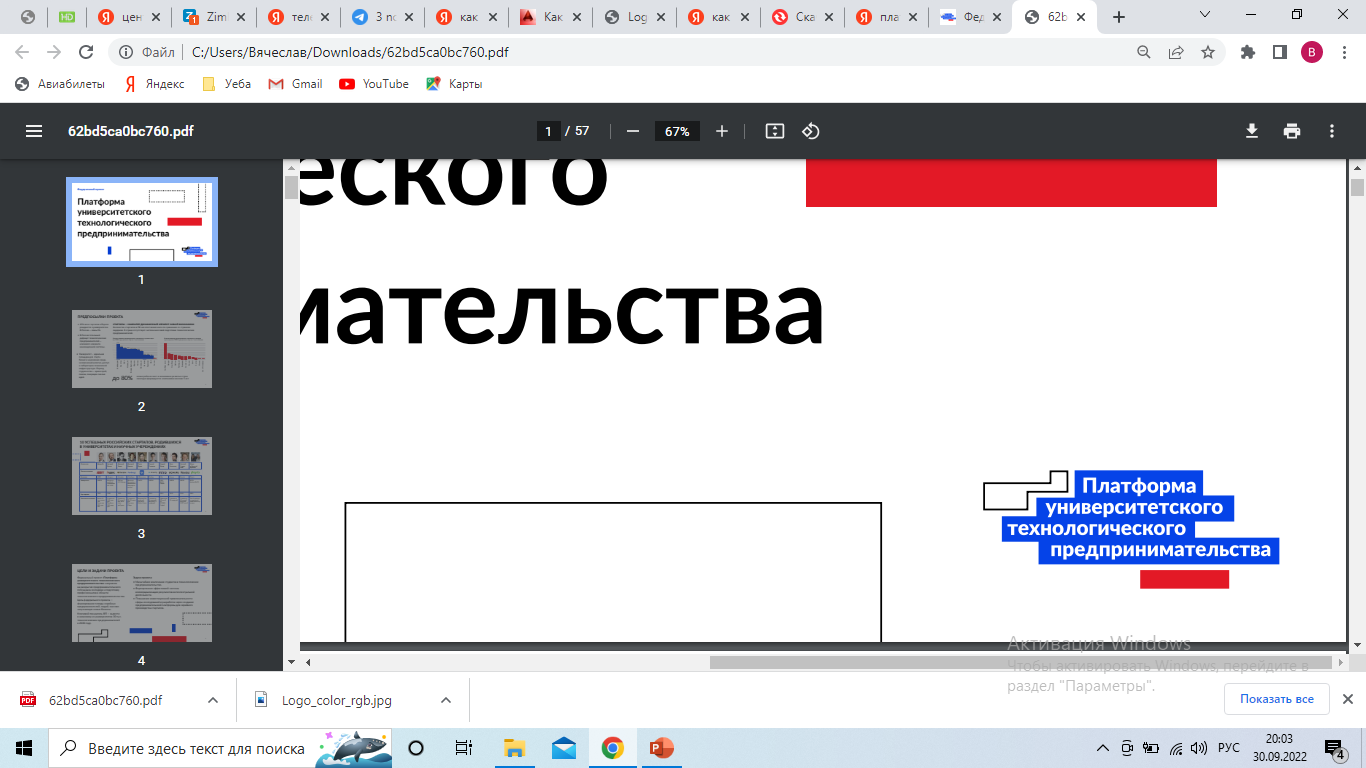 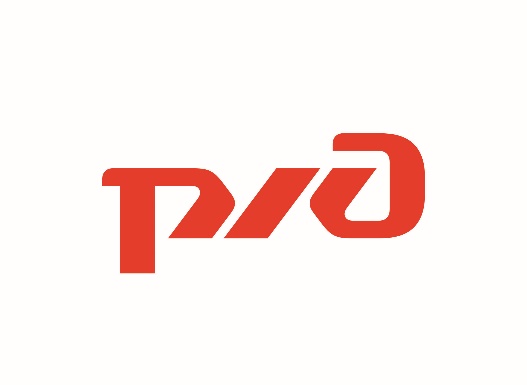 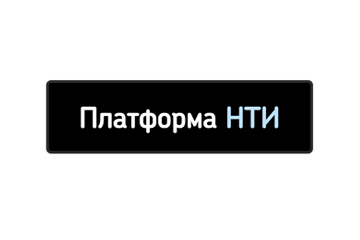 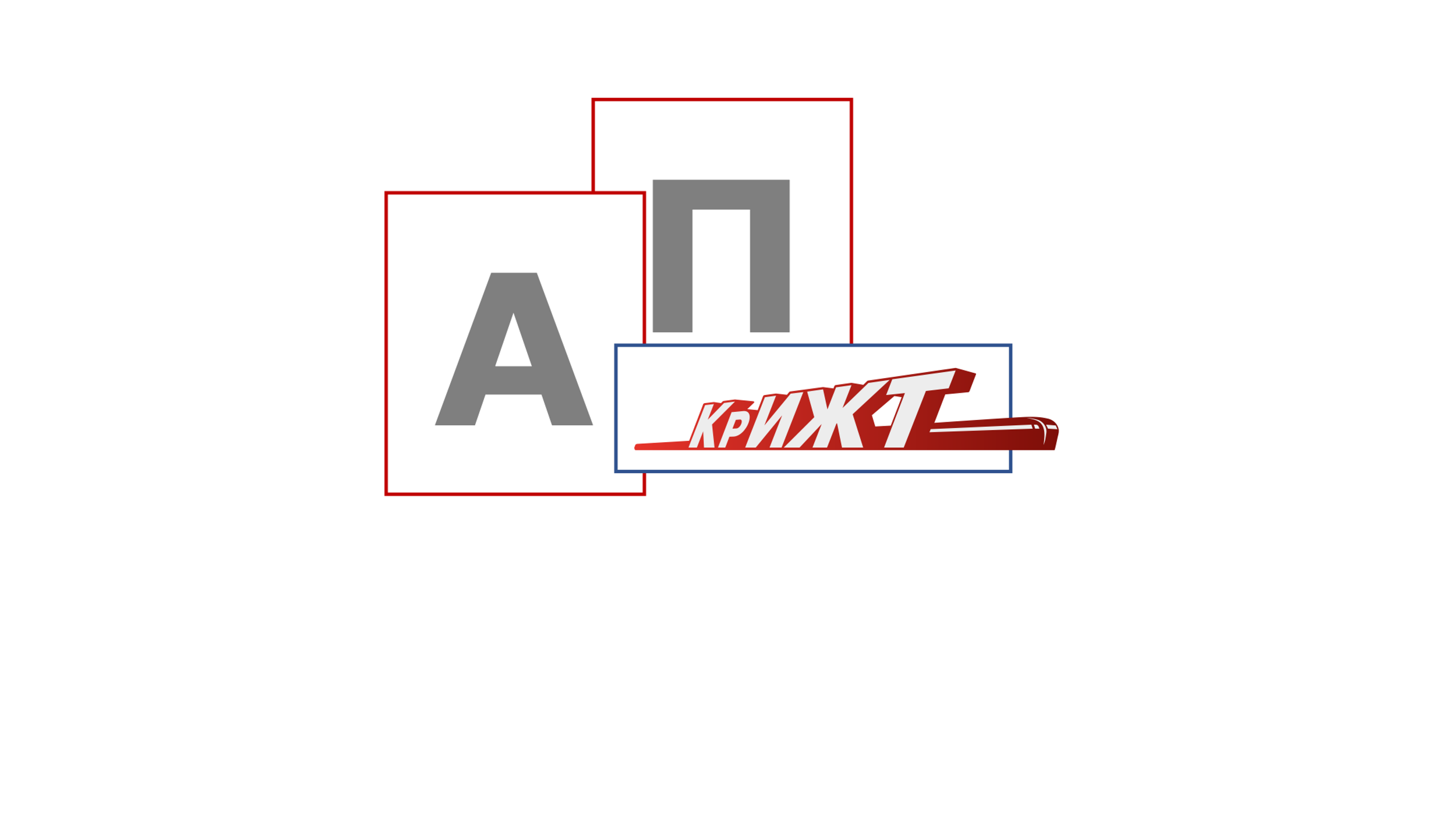 АКСЕЛЕРАЦИОННАЯ ПРОГРАММА 
Красноярского института железнодорожного транспорта
Проблема
Согласно требованиям к учебно-материальной базе, каждая автошкола должна иметь:
Магнитную доску «Дорожное движение в городе» для моделирования дорожных ситуаций со схемой автомобильных дорог основных элементов городской инфраструктуры – 7000 руб.
Набор дорожных знаков на магнитной основе – 1000 руб.
Набор машинок в миниатюре на магнитной основе – 1500 руб.
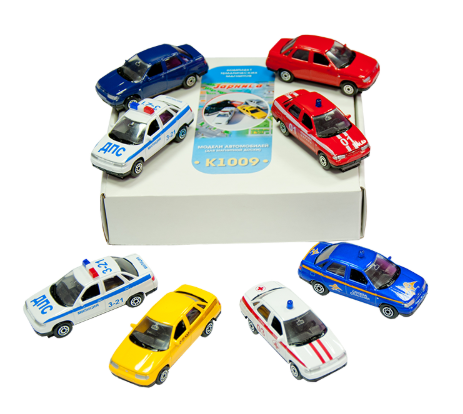 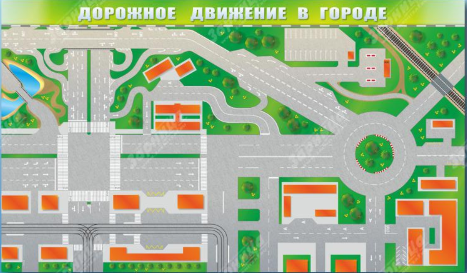 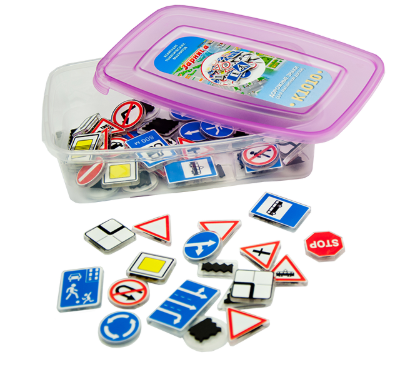 Общая стоимость 9500 руб.
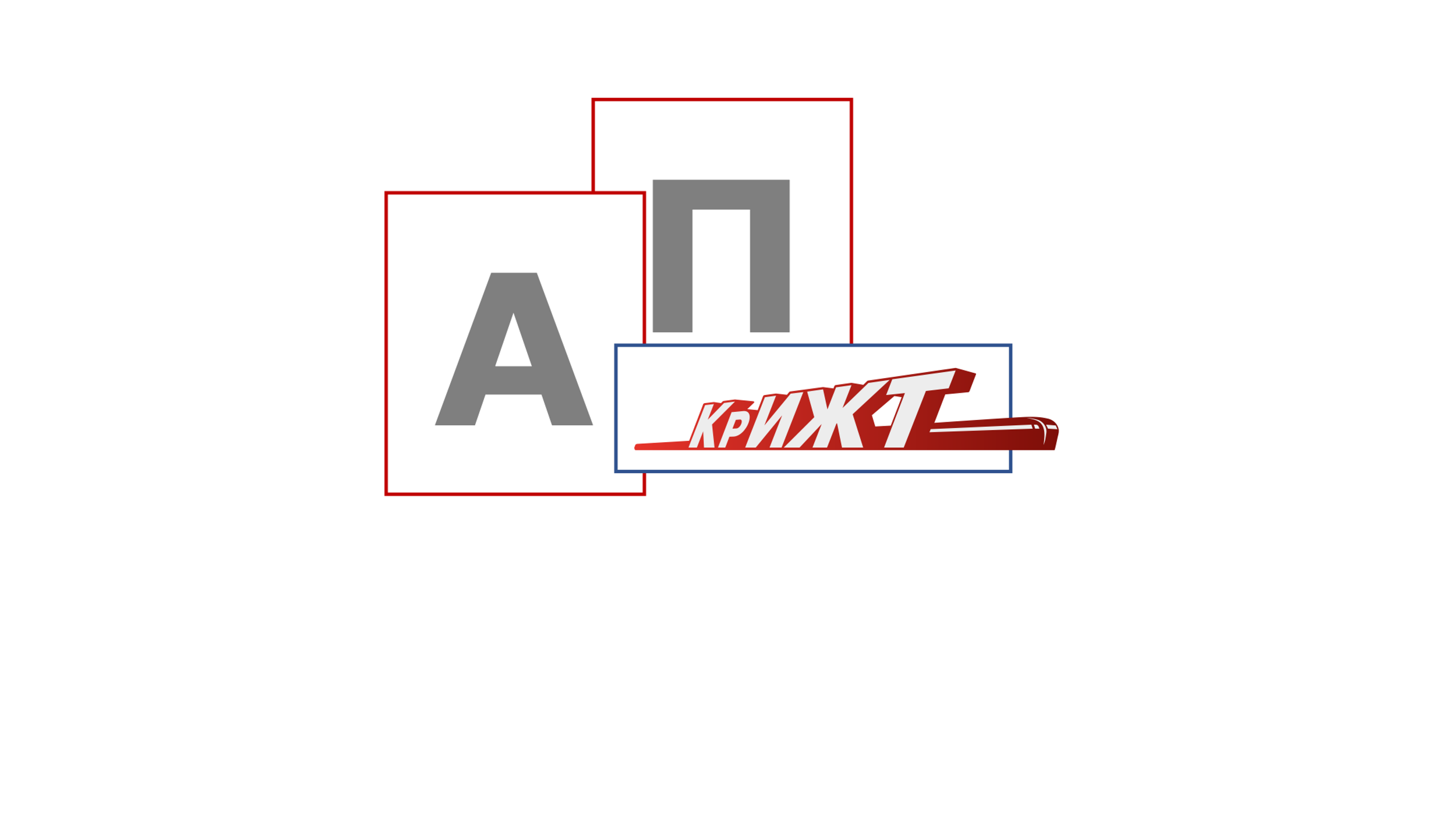 АКСЕЛЕРАЦИОННАЯ ПРОГРАММА 
Красноярского института железнодорожного транспорта
Согласно требованиям к учебно-материальной базе, каждая автошкола должна иметь:
Магнитную доску «Дорожное движение в городе» для моделирования дорожных ситуаций со схемой автомобильных дорог основных элементов городской инфраструктуры – 7000 руб.
Набор дорожных знаков на магнитной основе – 1000 руб.
Набор машинок в миниатюре на магнитной основе – 1500 руб.
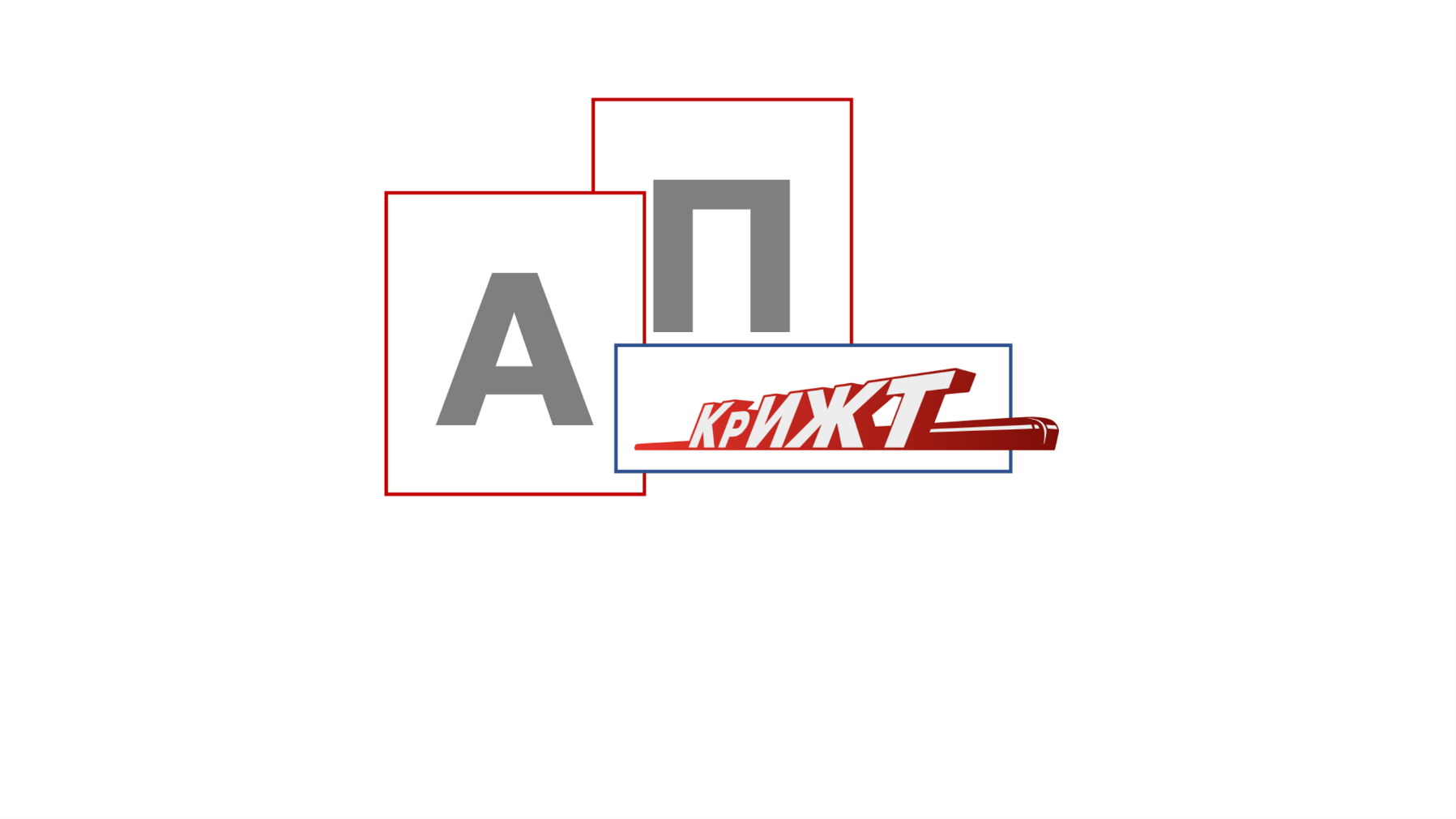 АКСЕЛЕРАЦИОННАЯ ПРОГРАММА 
Красноярского института железнодорожного транспорта
3. Календарный план стартап-проекта
Текст текст текст…..
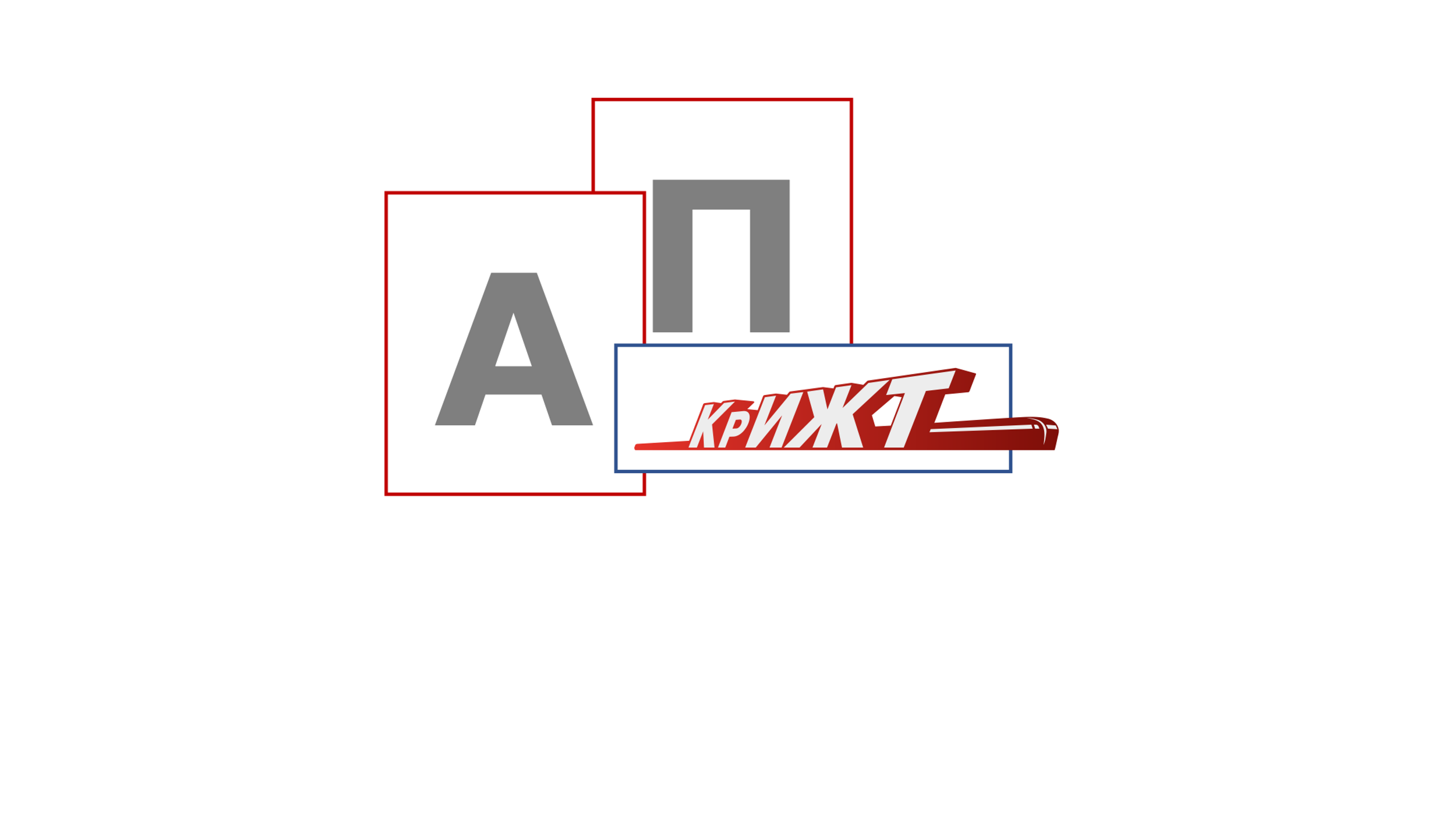 АКСЕЛЕРАЦИОННАЯ ПРОГРАММА 
Красноярского института железнодорожного транспорта
Экономика и сроки проекта
Доработка программы – январь 2023 года
Создание промо страницы продукта – февраль 2023 года 
Запуск рекламной компании в поисковых системах, на тематических сайтах и социальных сетях – март 2023 года
Первые продажи – март 2023 года.
Ожидаемый результат при стоимости программы 5 000 руб.
если 5% автошкол (600 автошкол) станут нашими клиентами доход составит       3 000 000 руб.
если 10% автошкол (1200 автошкол) станут нашими клиентами доход составит    6 000 000 руб.
если 30% автошкол (3600 автошкол) станут нашими клиентами доход составит 18 000 000 руб.
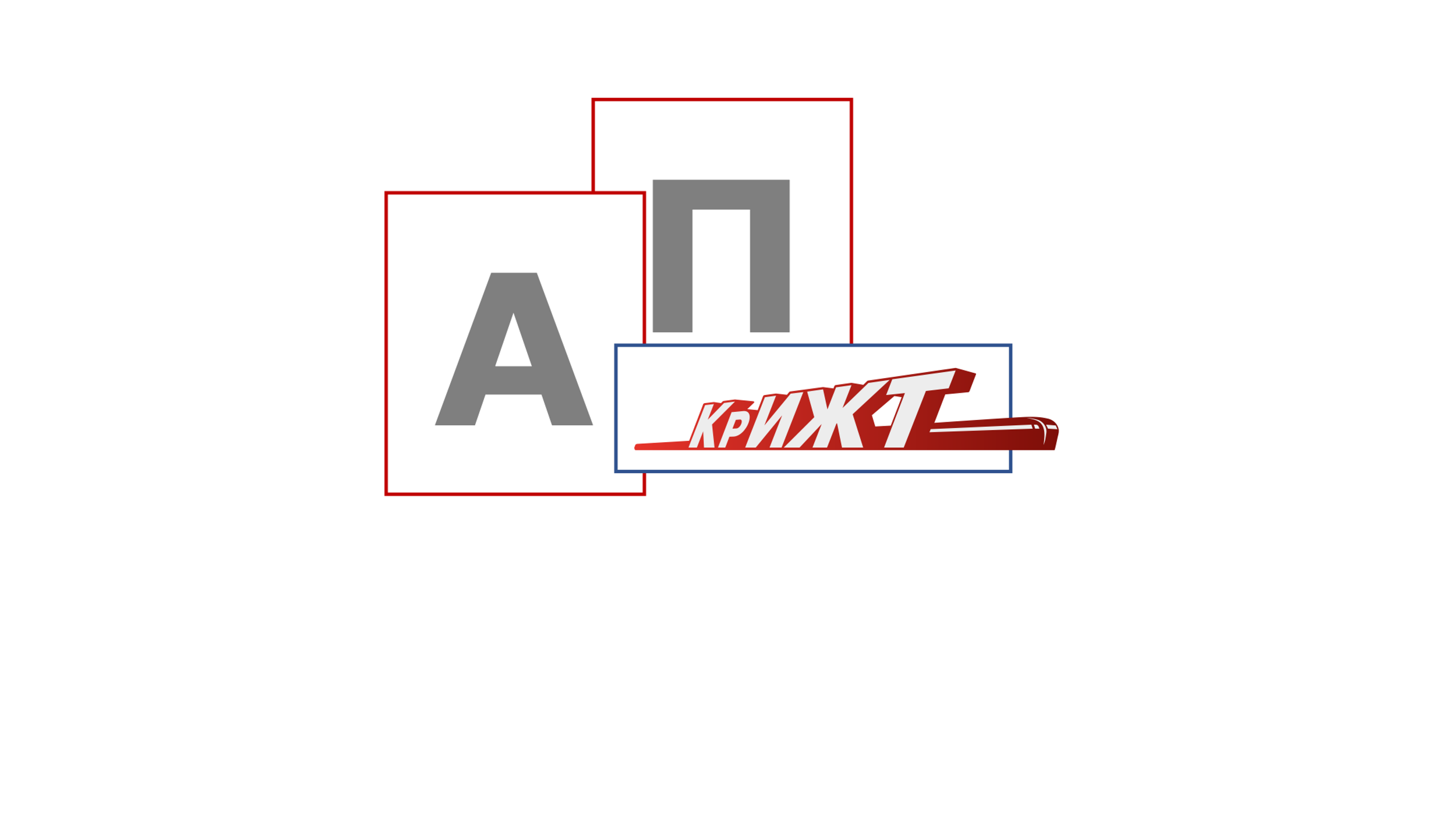 АКСЕЛЕРАЦИОННАЯ ПРОГРАММА 
Красноярского института железнодорожного транспорта
О команде
Бойков Евгений Викторович, наставник
Мандрыгина Екатерина Леонидовна, руководитель проекта
Староватов Дмитрий Вадимович, участник проекта
Боргоякова Анна Павловна, участник проекта
Огородников Валерий Константинович, участник проекта
Сенькова Ирина Сергеевна, участник проекта
Белодед Семён Николаевич, участник проекта